Презентация на тему : «Памятники Смоленской области»
Угранцы свято чтят память своих земляков, 

заложивших в строительстве посёлка первый камень,

 положивших на ж/д полотно первый рельс.  В посёлке 

есть несколько памятных знаков. Один из них - у 

въезда в посёлок Угра находится бетонная стена со 

стилизованным парашютом – памятник, установленный

 в 1974 году в честь подвигов десантников четвёртого 

военно-десантного корпуса, принимавшего участие в 

освобождении Угры и района от немецко-фашистских 

захватчиков.
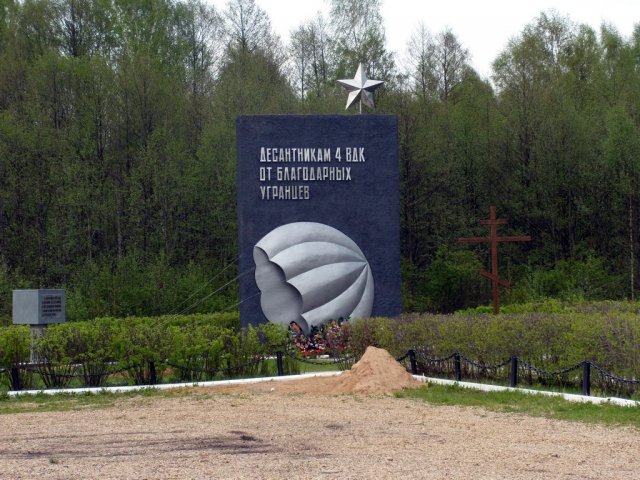 Памятный знак воинам 4 ВДК в п. Угра
Памятник Неизвестному солдату, у 

которого похоронены останки 997 

советских воинов, находящийся у 

районного Дома Культуры. В скорбном 

молчании, с низко склонённой головой,

 застыл над прахом бронзовый воин в 

плащ-палатке, с каской и автоматом в руках – суровое

 предупреждение ныне живущим о том, что нет ничего

 дороже Родины, что за независимость её нужно 

бороться всегда.
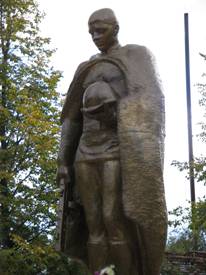 Памятник неизвестному солдату в п. Угра
На Угранской земле приняла свой последний

 бой первая экспериментальная батарея

 реактивных минометов БМ-13 "Катюша" под 

командованием капитана Флерова Ивана 

Андреевича в октябре 1941.
"Катюша" установлена рядом с 

пос. Знаменка на дороге Вязьма-Юхнов.
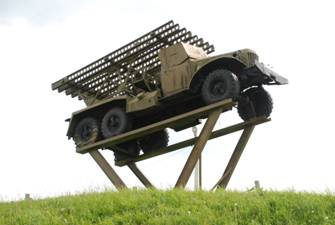 Памятный знак батареи «Катюша» в с. Знаменка
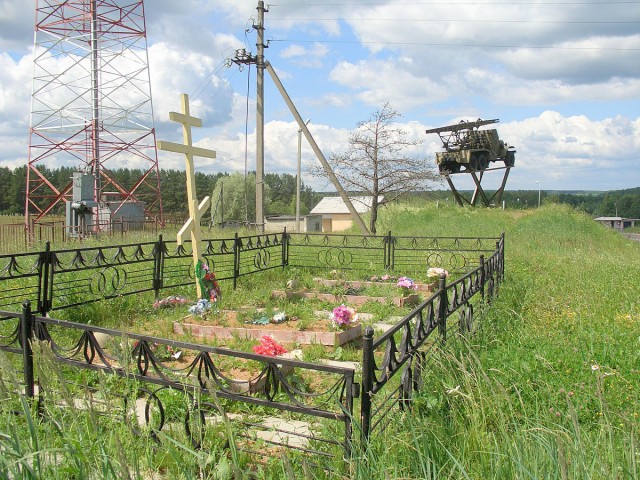 Могила боевого расчёта "катюши". Посёлок Знаменка
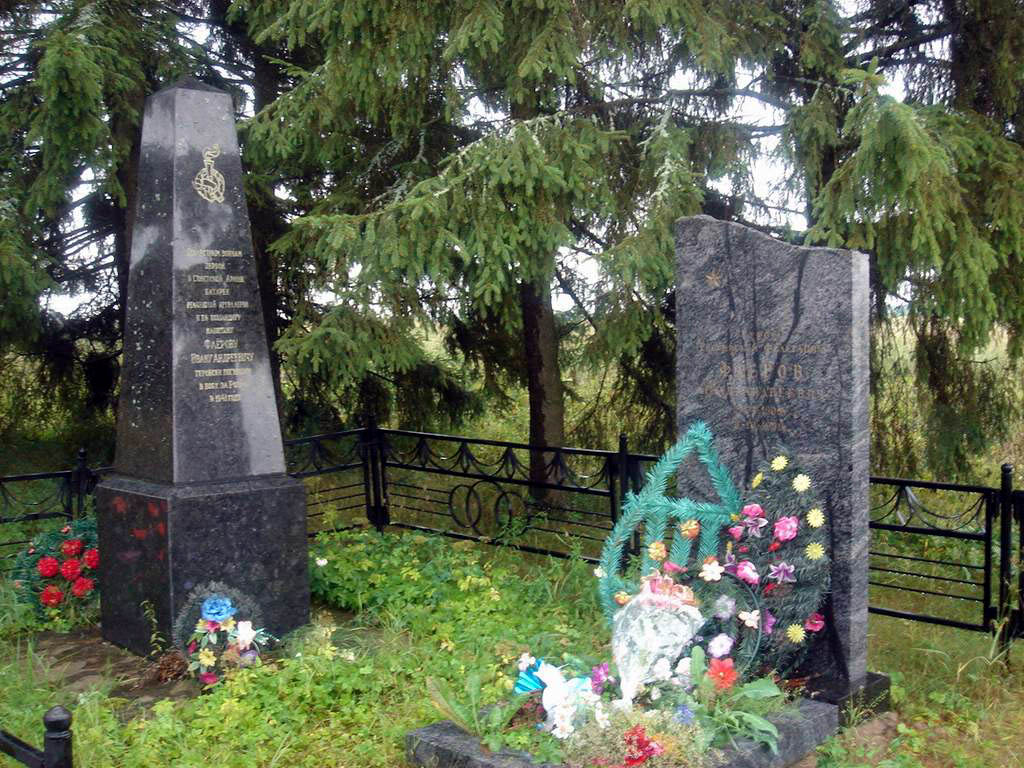 Памятник Ивану Андреевичу Флерову
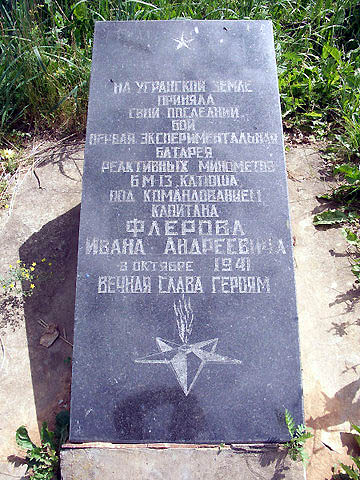 Благодаря усилиям поисковиков была восстановлена историческая справедливость и достойно завершена одна из ярких и трагических страниц Великой Отечественной войны.